Presentatie logopedie en diëtetiek
ParkinsonCafé 12 maart 2024
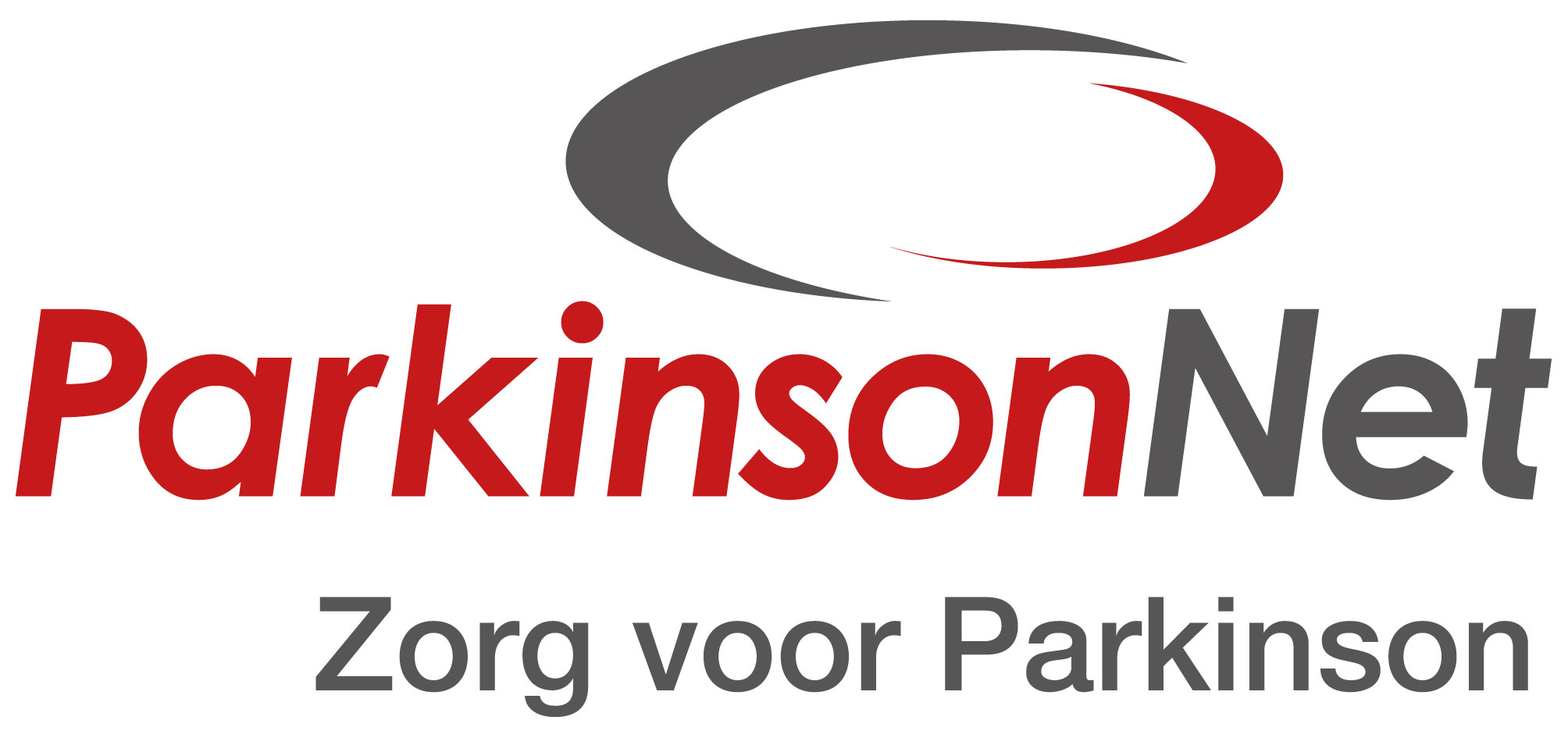 Femke Smits - Verweij  	  	Brabantzorg 
Helscha van Zessen - Sabel 	ZGEM
Agenda
Wie zijn wij?
Presentatie diëtist
Pauze
Presentatie logopedist

Vragen tussendoor mag!
Wie zijn wij?
Femke Smits - Verweij 
							Logopedist
 							
							Helscha van Zessen - Sabel
Diëtist
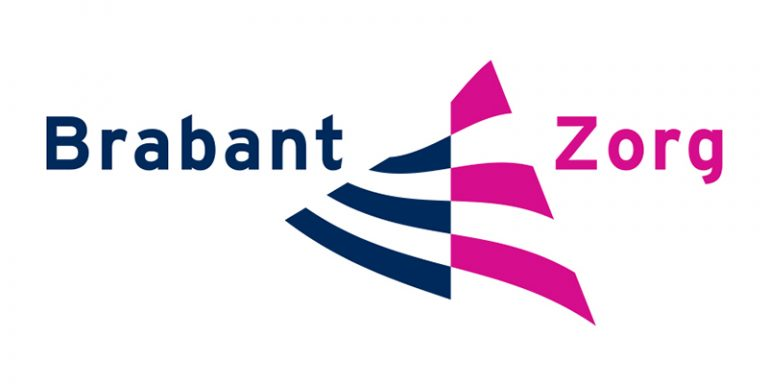 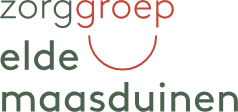 Samen sta je sterk
Multidisciplinair samenwerken
Diëtist
Logopedist
Ergotherapeut
Fysiotherapeut
Parkinson Verpleegkundige
Psycholoog 
Neuroloog 
Huisarts
Het Parkinson dieet
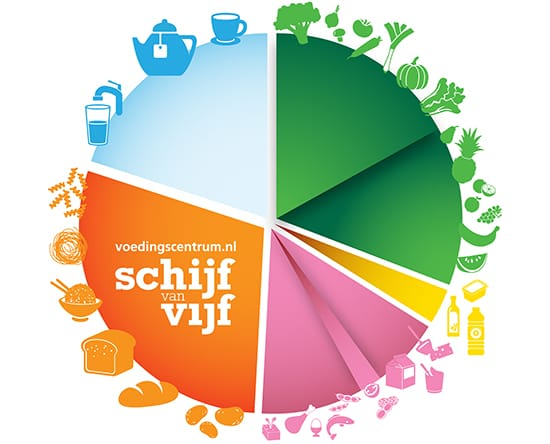 Gewoon gezond eten!
Het belang van voldoende eiwit
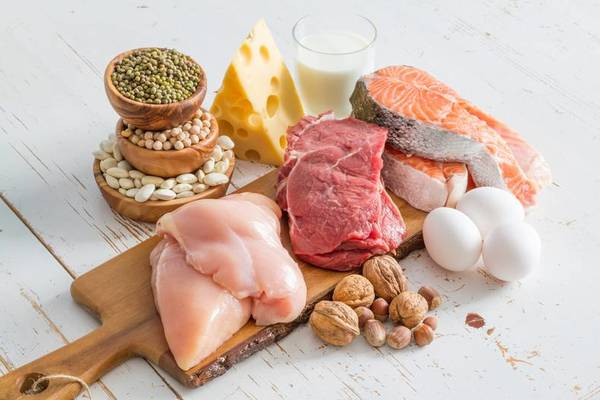 Spierkracht 
Huid
Weerstand
Voeding en parkinsonmedicatie
Neem parkinsonmedicatie een half uur voor de maaltijd in.
of een uur na de maaltijd
Neem parkinsonmedicatie in met water of appelmoes.
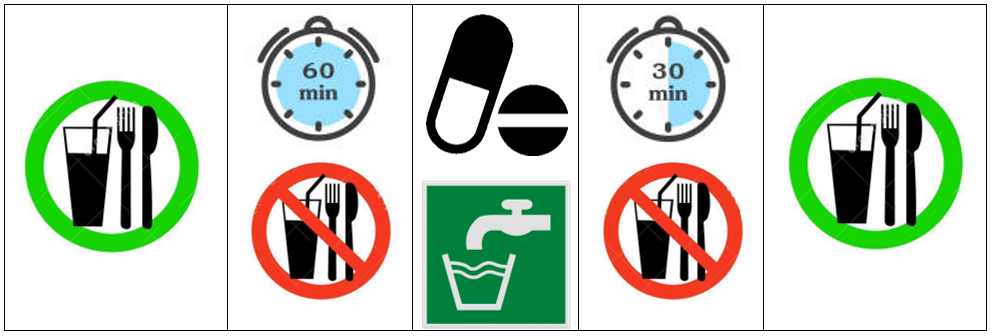 Onder of overgewicht
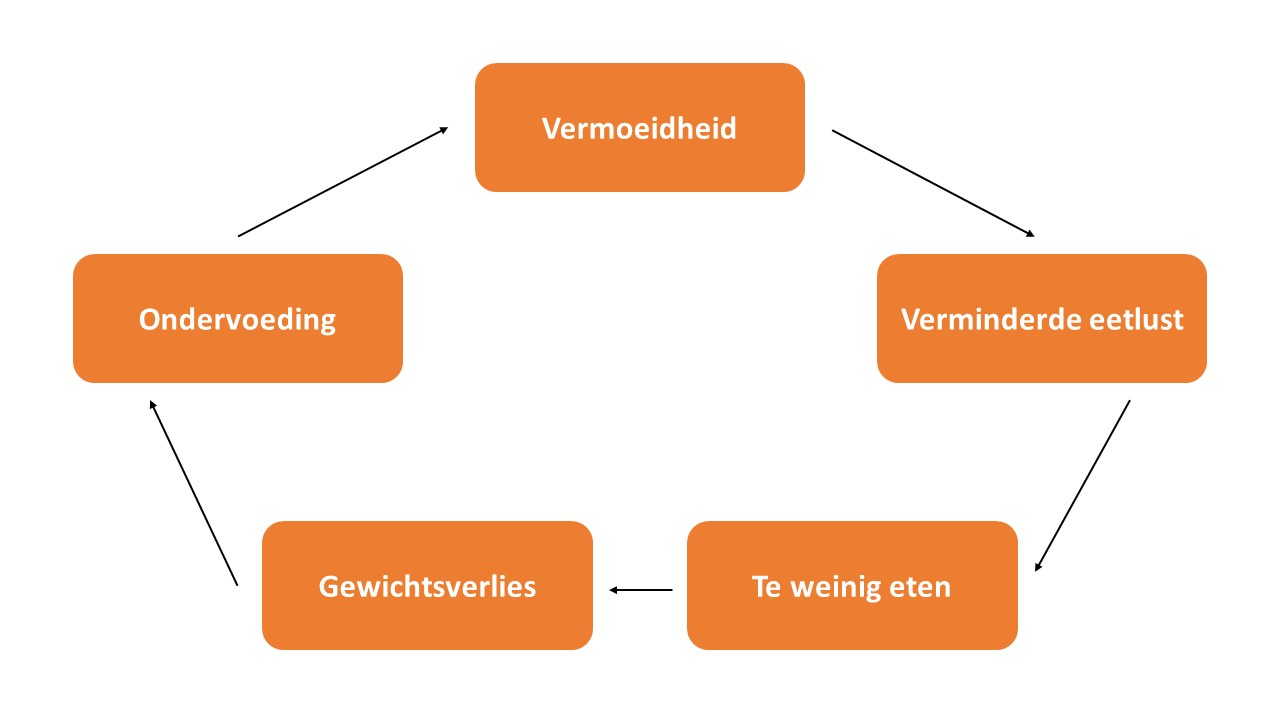 Weeg minimaal 1x per maand 
en schrijf het op!


persoonlijk advies
laagdrempelig
Vitamine en Mineralen
Vitamine D 
Vrouwen vanaf 50 jaar
Mannen vanaf 70 jaar
En evt eerder bij onvoldoende zonlicht of getinte huid

Bij lang gebruik parkinsonmedicatie, laat B12 controleren
Obstipatie
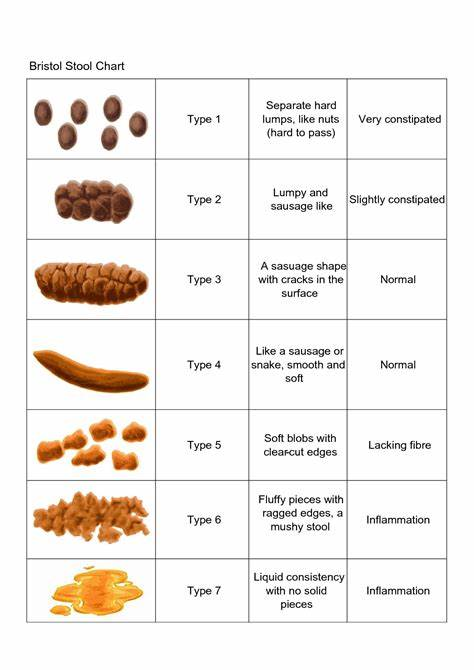 Drink voldoende 
Vezelrijke voeding.
Zorg voor lichaamsbeweging.
Neem bij aandrang voldoende tijd om naar het toilet te gaan.
Kauw en slikproblemen
Wat als eten niet meer vanzelfsprekend is?

Logopedist 

			Diëtist
Andere problemen
Orthostatische hypotensie
Praktische problemen rondom het eten
Misselijkheid, vol gevoel
Smaakverandering
Wonden / decubitus
Palliatie
DUS:
Vermijd geen voedingsmiddelen en zeker geen eiwit (tenzij geadviseerd door uw diëtist) 
Drink minimaal 1,5-2 liter per dag (12 tot 15 consumpties) 
Eet ruimschoots volkorenproducten, groenten en fruit 
Verdeel eiwitrijke voedingsmiddelen goed over de dag (let op de medicatietijden!) 
Gebruik 3 hoofdmaaltijden en 3 tussendoortjes per dag 
Eet gevarieerd  
Weeg 1x per maand en schrijf het op!
Hoe vraag je hulp
Verwijzing (huisarts, neuroloog, parkinsonverpleegkundige)
3 uur vergoed vanuit basisverzekering
Waar  of   Niet waar
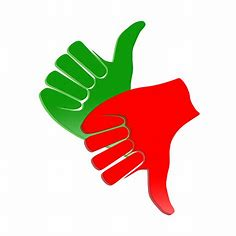 PAUZE
Logopedie
Wat doet een logopedist? 
spreken
slikken
speekselbeheersing

Werkt op verwijzing, betaling via de basisverzekering
Slikken
Het normale slikproces
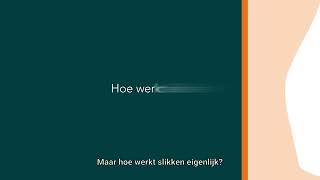 Waar of niet waar?
Ik heb me alleen verslikt als ik heel hard moet hoesten
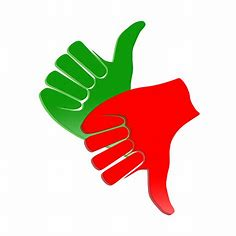 Slikken
Eet- en drinkproblemen 
verslikken (hoesten/kuchen/kriebel in de keel) 
moeilijk kauwen 
niet door kunnen slikken (blijft hangen in de keel)
medicatie niet weg krijgen 
meer tijd nodig 
ademhalingsproblemen
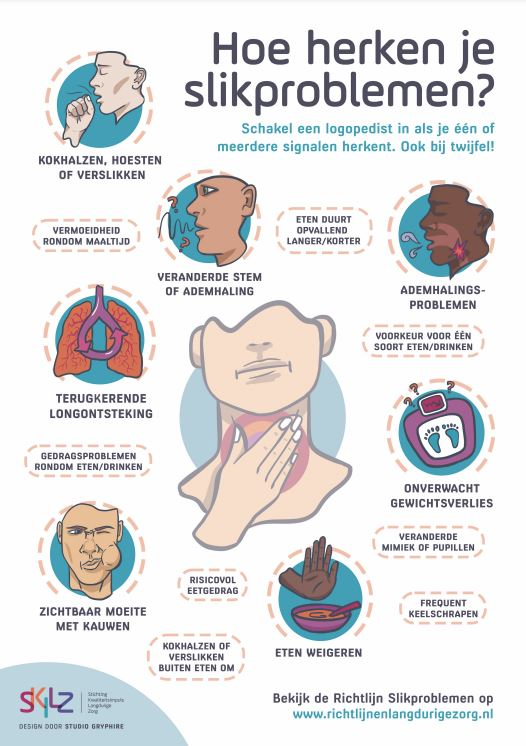 Waar of niet waar?
Als ik de medicatie niet weggeslikt krijg kan ik deze ook gewoon zelf malen of oplossen
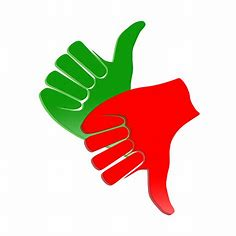 Gevolgen van slikproblemen
ondervoeding en dehydratatie -> naar de diëtist!
aspiratie pneumonie (=longontsteking)
verstikking 
vermijden van sociale eet-aangelegenheden (isolement)
[Speaker Notes: Ook oorzaken bespreken:  Dubbeltaak! (bijvoorbeeld tegelijk uitvoeren motorische en cognitieve taak) voorbeeld: in gezelschap koffie drinken (= drinken en praten)  Traagheid in handelen Voorbeeld: bij drinken (van laatste slok) wordt het hoofd te lang achterover gehouden  Verminderde hoestkracht]
Waar of niet waar?
Als ik televisie zit te kijken kan ik mij sneller verslikken
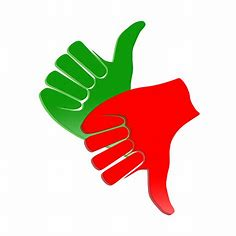 Wat kunt u doen?
naar de logopedist! 

zelf bewuster slikken (in stappen) 
afleiding beperken 
dubbeltaken voorkomen 
goede houding (hoofd niet te ver kantelen)
[Speaker Notes: logopedist bekijkt samen met u naar de knelpunten, wat gaat nog goed om te eten en wat gaat minder goed. Daarna bekijken of oefeningen zinvol  kunnen zijn, gebruik van cues en het geven van uitleg en advies.]
Waar of niet waar?
soep is een van de moeilijkste dingen om te slikken
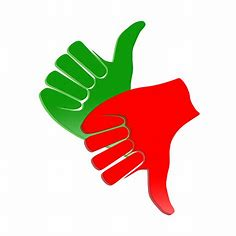 Speekselbeheersing
komt voor bij ongeveer 80% (bij 25% zeer frequent)
‘te veel speeksel in mijn mond’
speekselvloed 
last met het spreken
[Speaker Notes: 80% in meer of mindere mate last van. bij 25% zeer frequent 
gebit zit los]
Waar of niet waar?
speekselvloed wordt veroorzaakt door een teveel aan speeksel
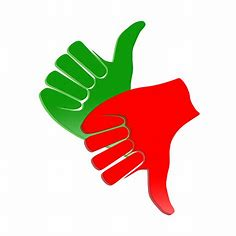 Speekselbeheersing
géén  gevolg van overmatige speekselproductie! Wel van:
te weinig slikken (1-2x per minuut)
te laat slikken 
onvoldoende mondsluiting en/of 
voorovergebogen houding
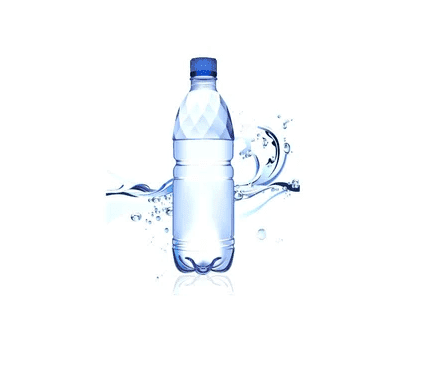 [Speaker Notes: Voornamelijk uitleg geven, oefenen op cues, bespreken medische opties.]
Gevolgen speekselverlies
irritatie huid, aangezicht en hals
	negatief zelfbeeld 
	dehydratatie
Behandeling speekselverlies
educatie 
	bewuster slikken 
	cues 

	medische mogelijkheden
Mondhygiëne
óók belangrijk in het voorkomen van longontstekingen 
	dagelijks tandenpoetsen 
	mond goed leegmaken ná de maaltijd 
	regelmatig naar de tandarts
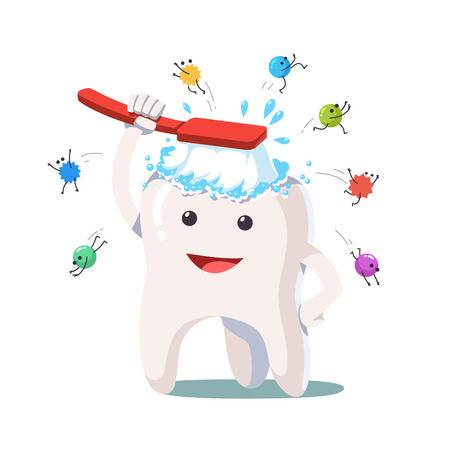 Vragen?
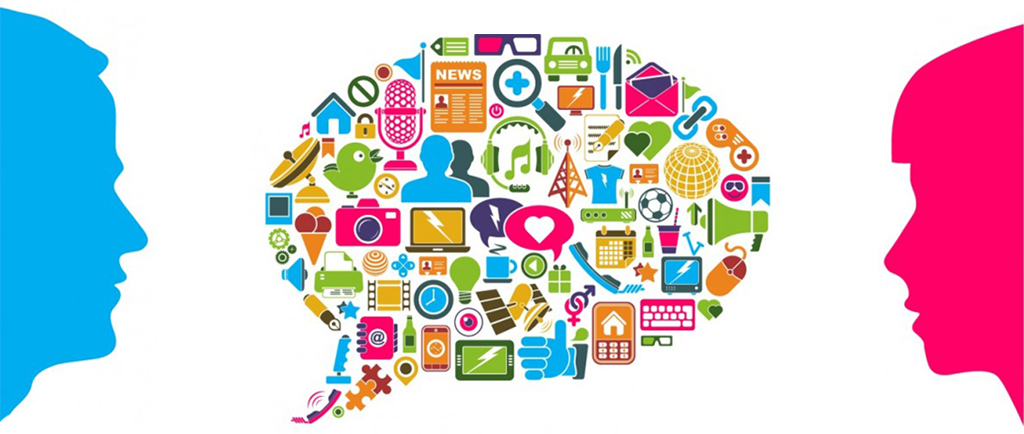 Links
www.datisevenslikken.nl 
www.iddsidex.nl 
www.parkinsonzorgzoeker.nl
www.voedingscentrum.nl 
www.goedgevoedouderworden.nl